オーバーな家での１日
スタート！
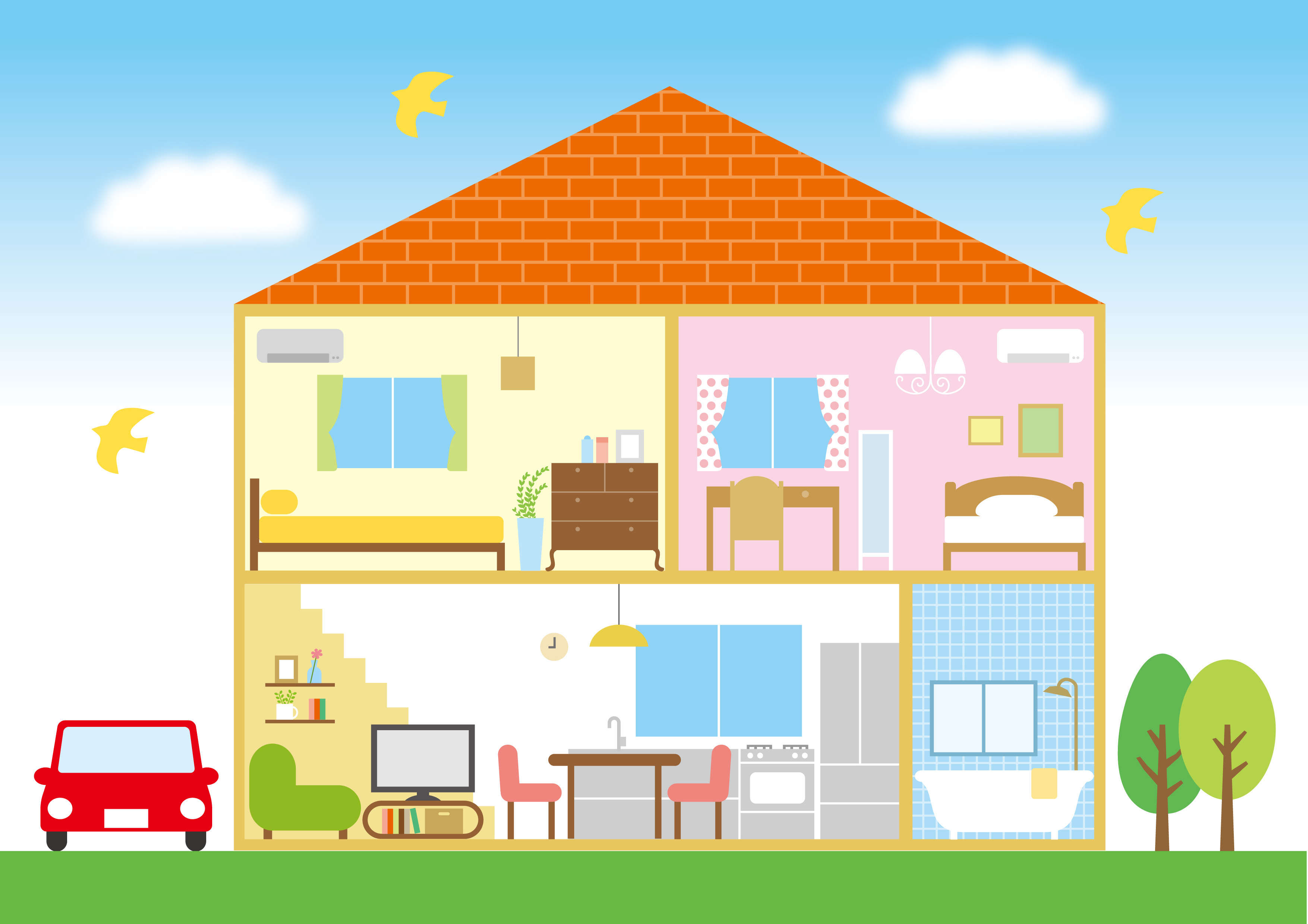 ？
？
？
？
？
？
？
？
？
もどる
オーバーにとんだり回ったり
やっつけたりするゲームの世界
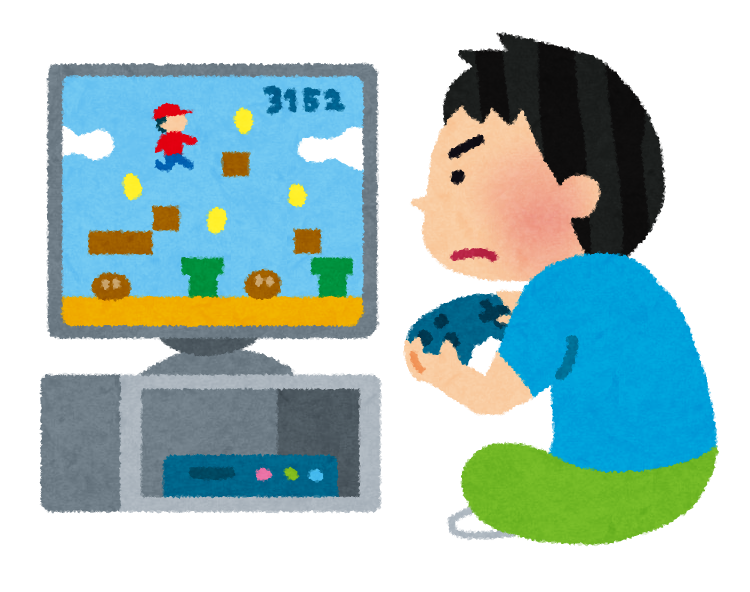 もどる
オーバーに
洗われ、干されるせんたく物
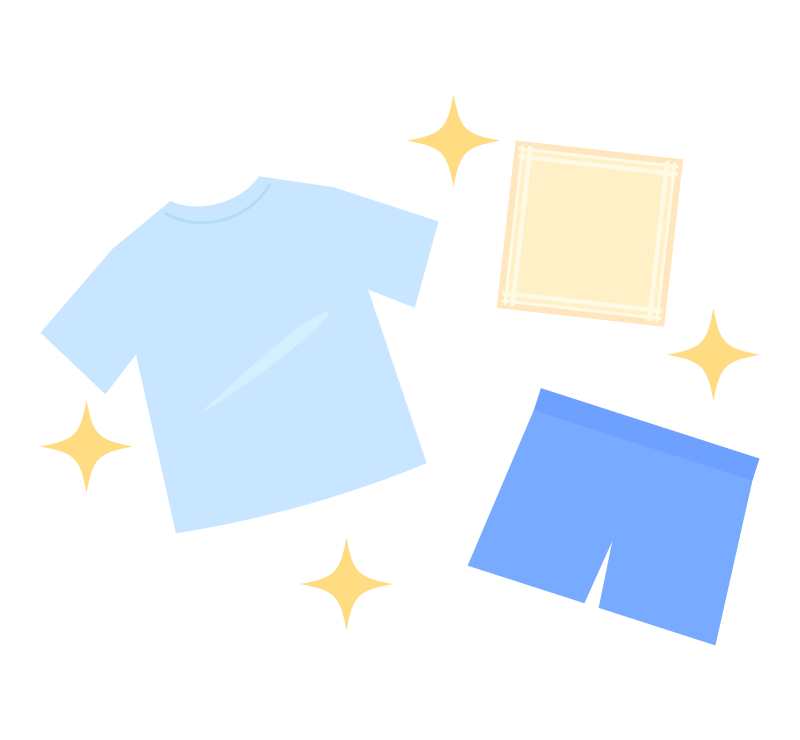 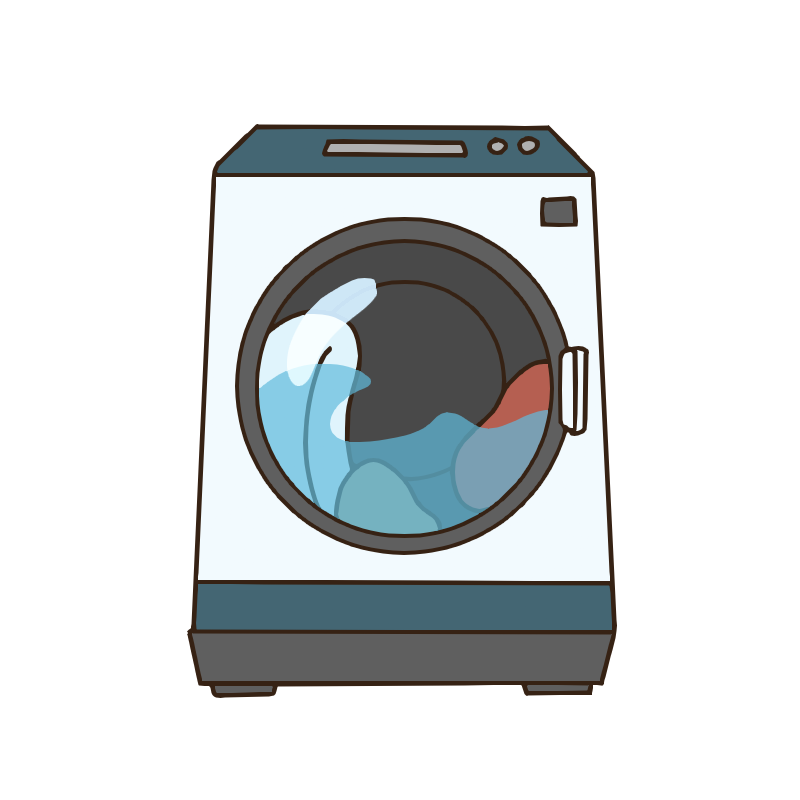 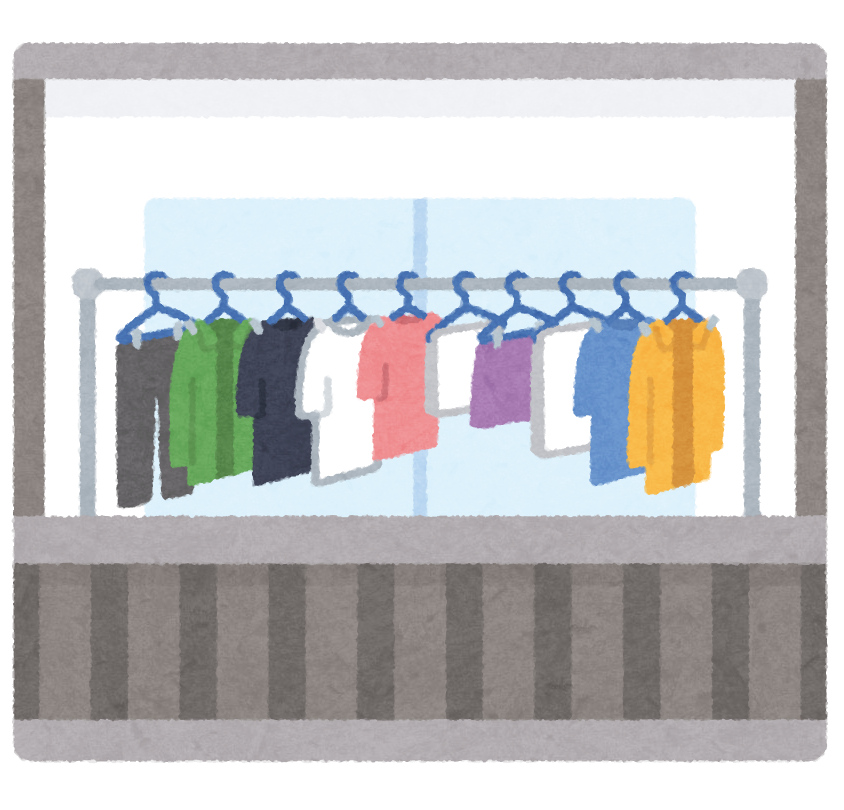 もどる
オーバーに
ピカピカお風呂そうじ！
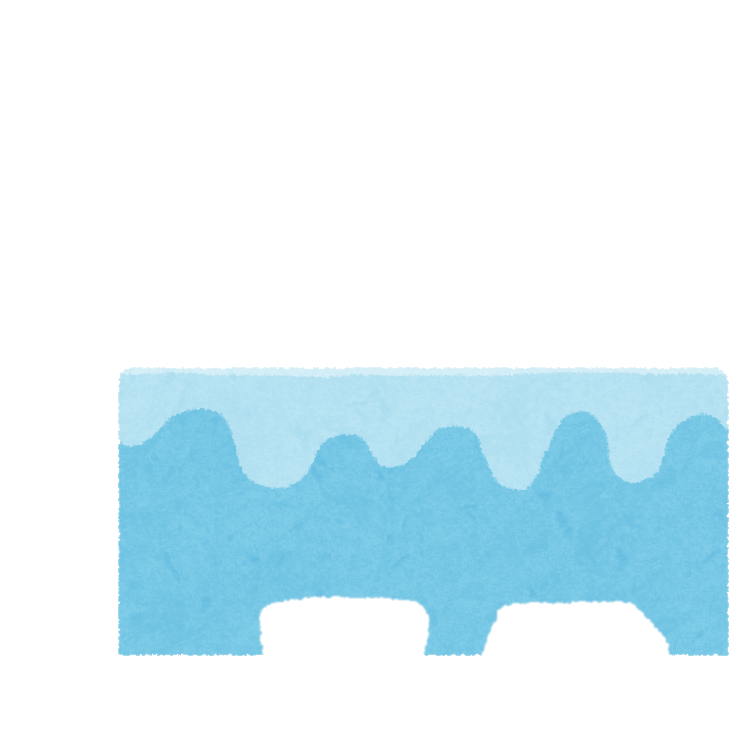 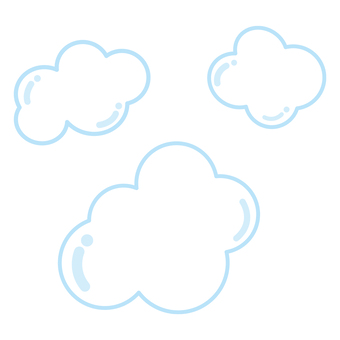 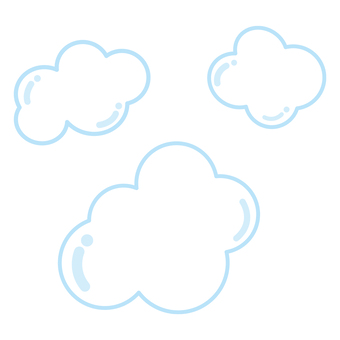 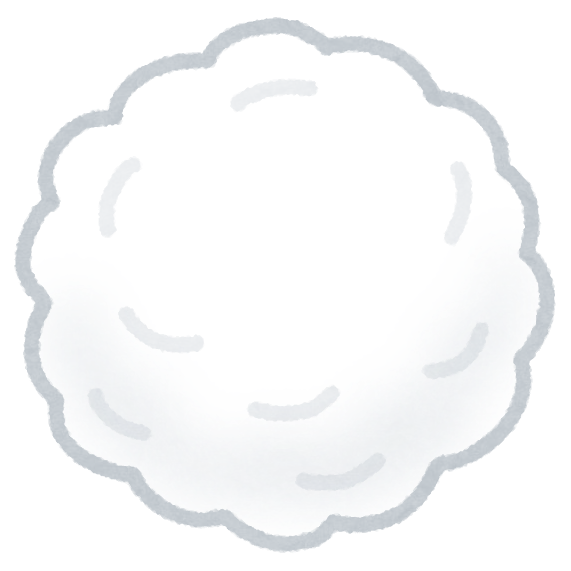 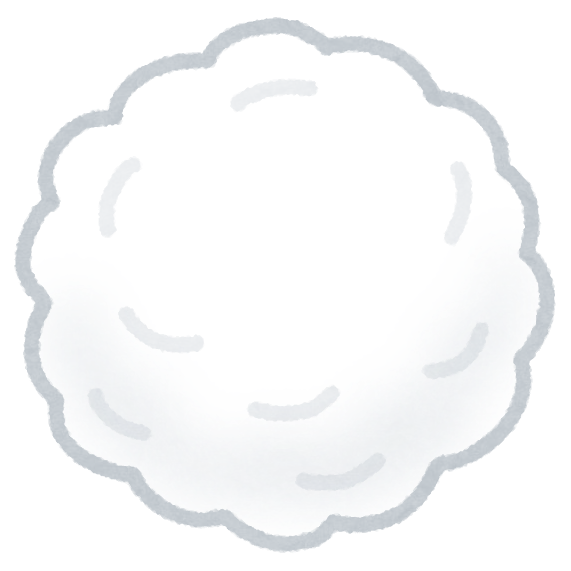 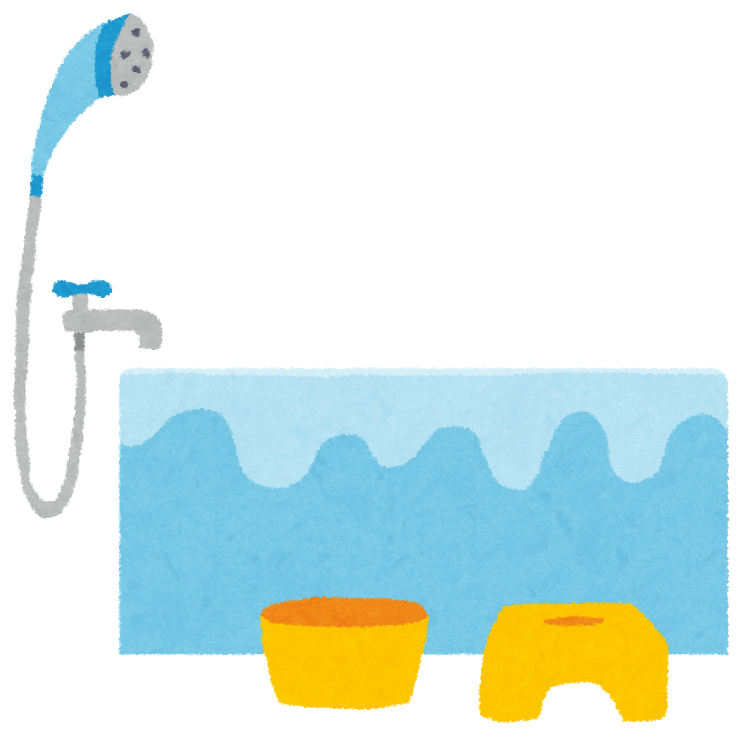 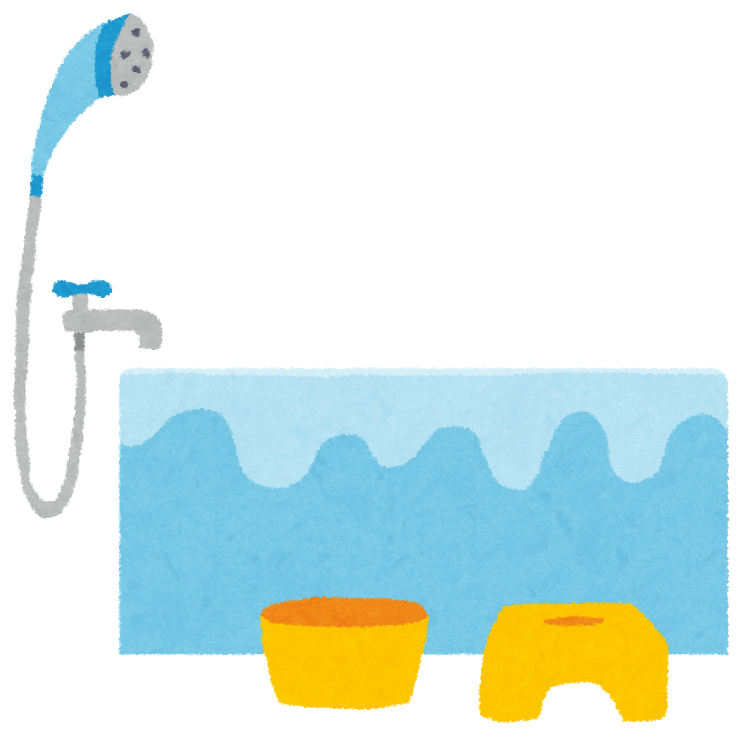 もどる
オーバーに
たたかって１位をめざすゲーム
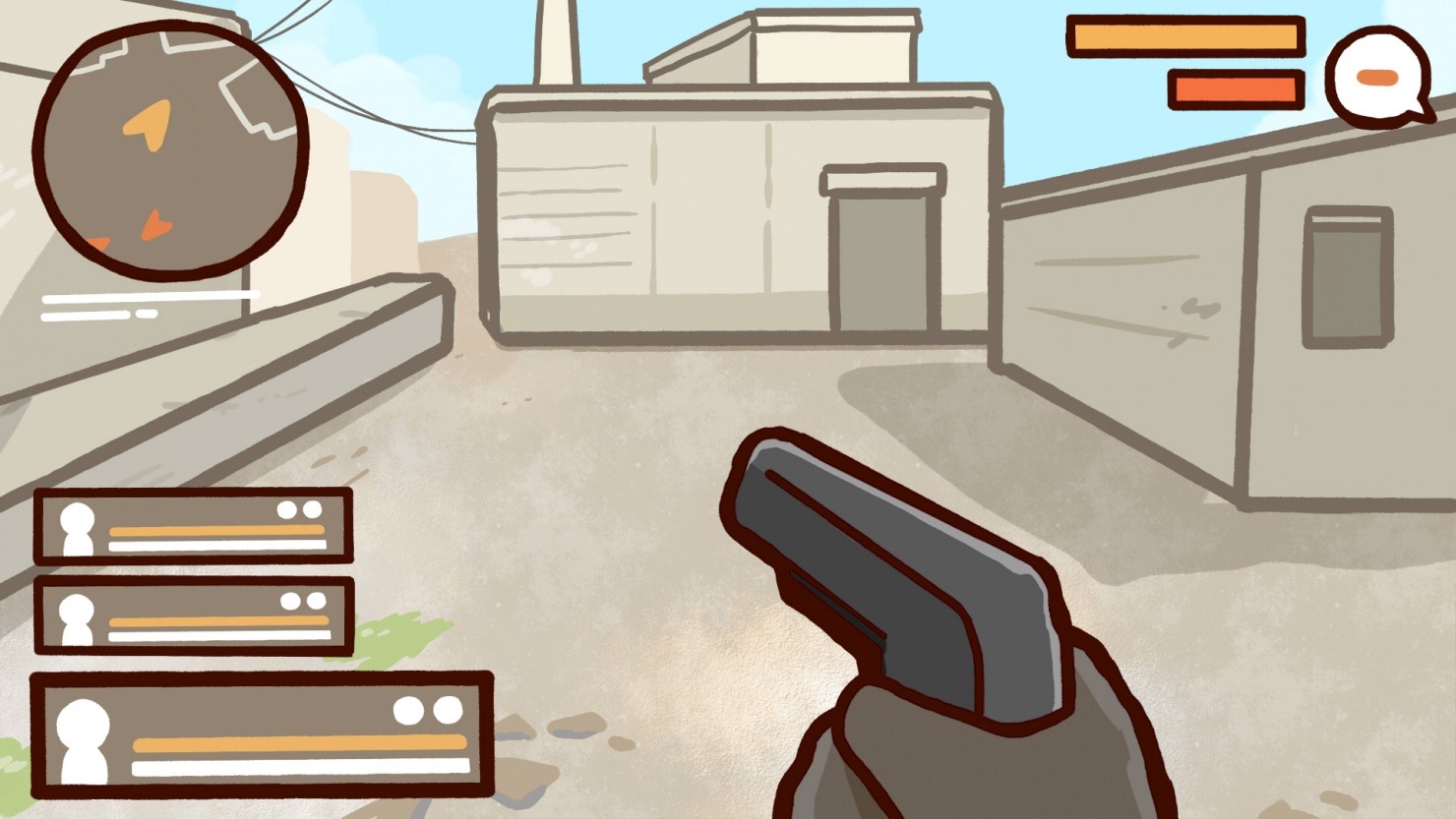 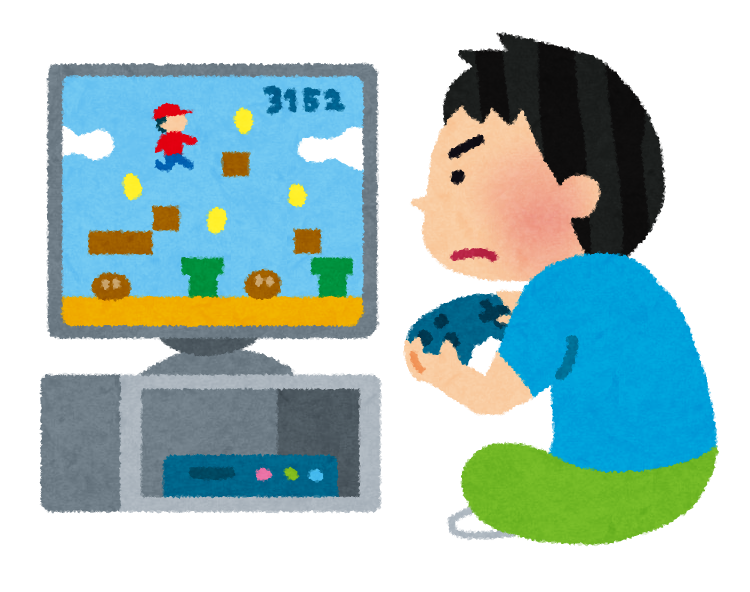 もどる
オーバーに
おいしく作ろう野菜いため
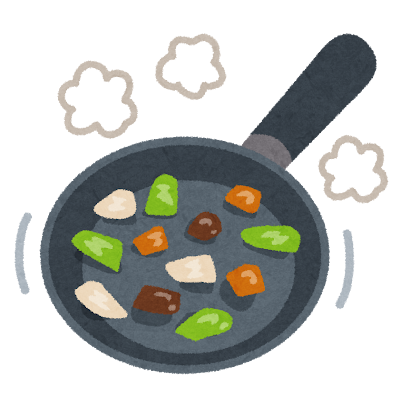 もどる
オーバーに
のびるのび～る納豆
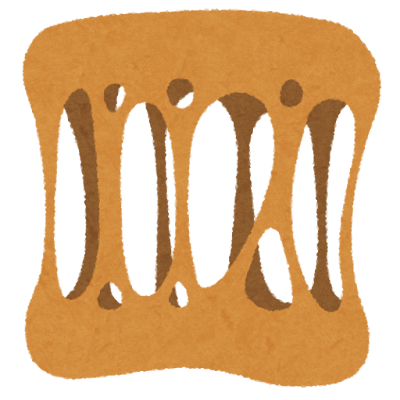 もどる
オーバーに
　　ペットのお世話
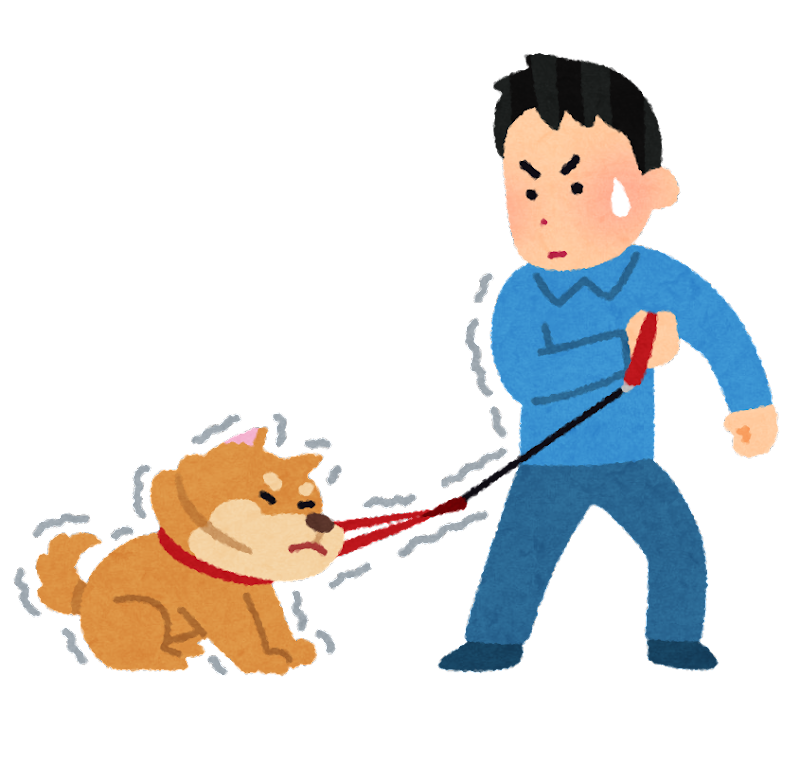 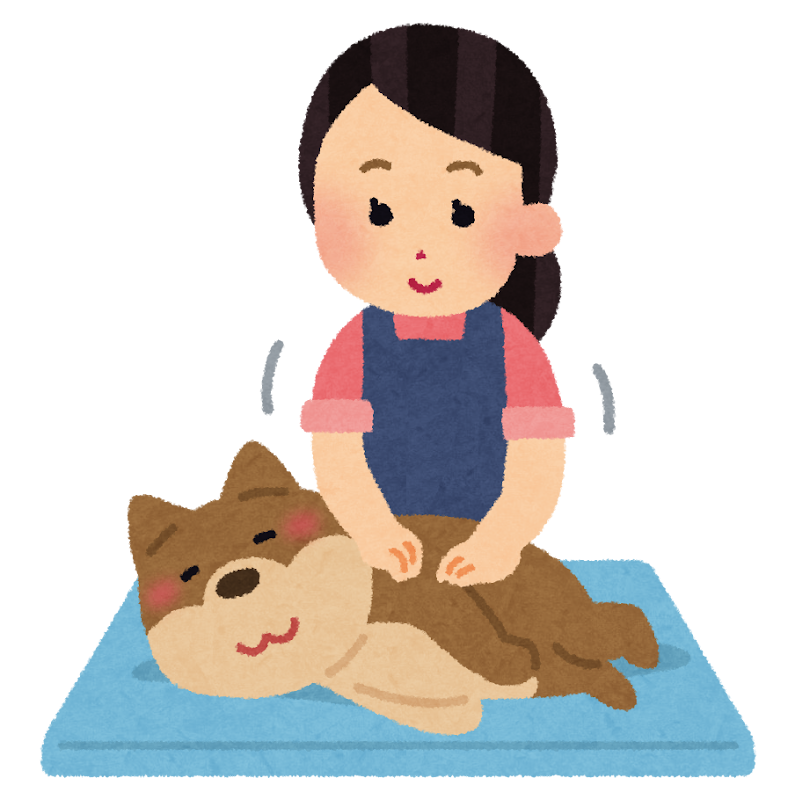 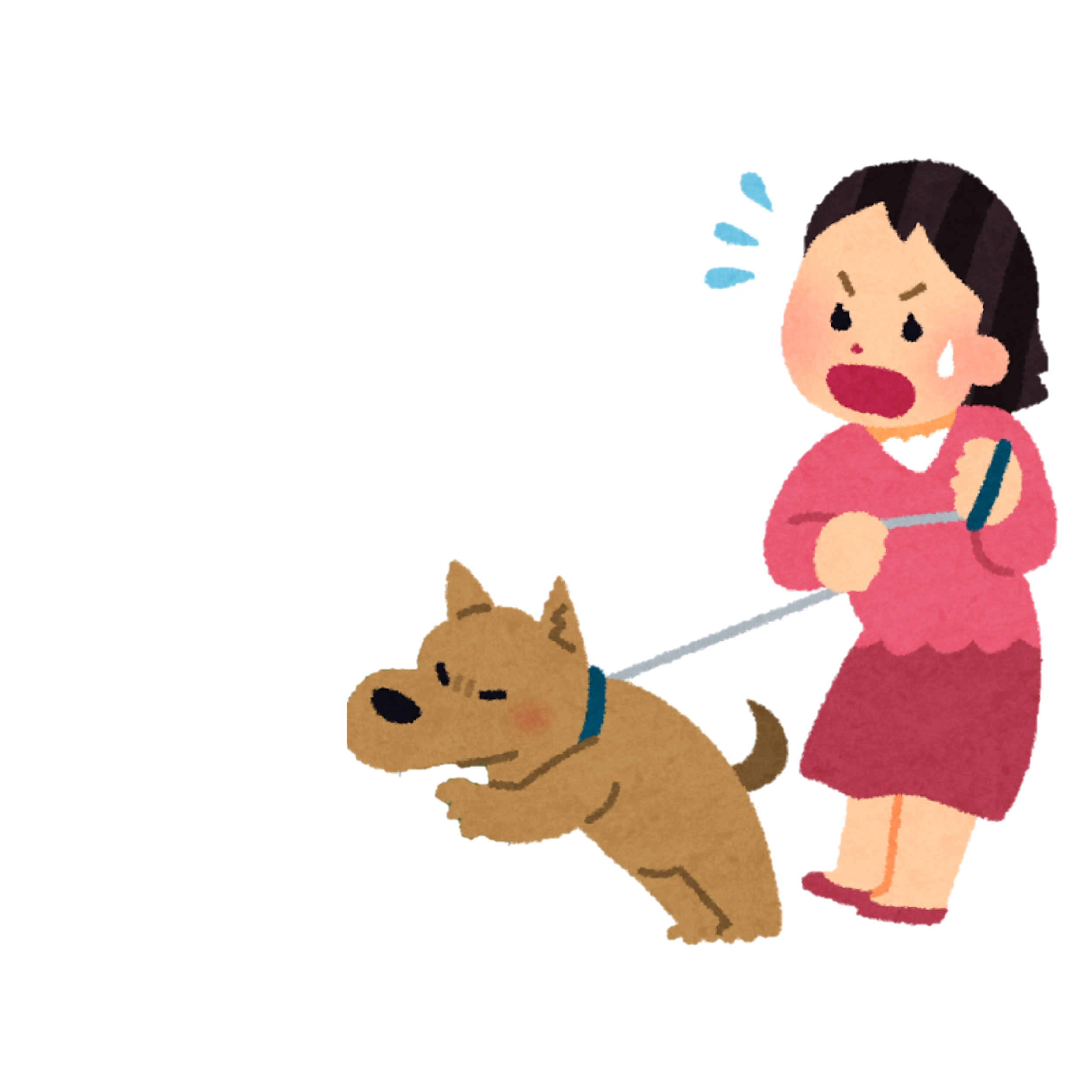 もどる
オーバーにとけていく
にゅうよくざい
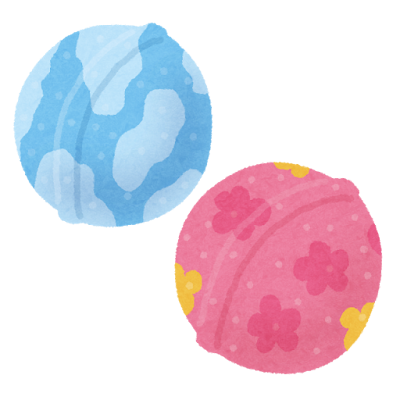 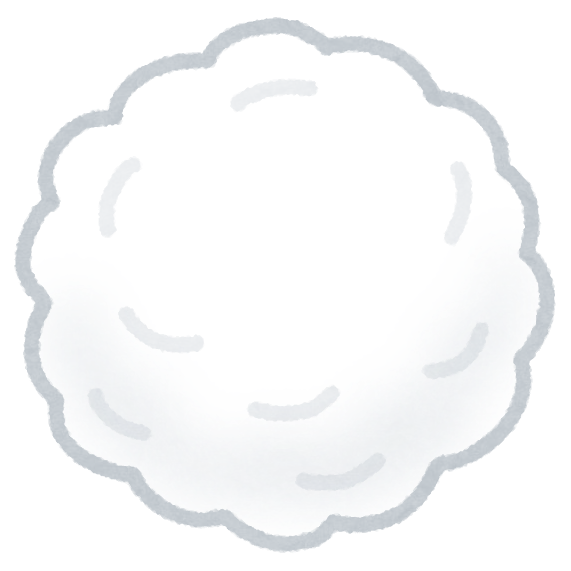 もどる
オーバーにみがく
歯みがき
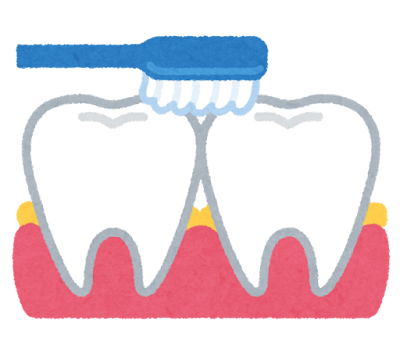 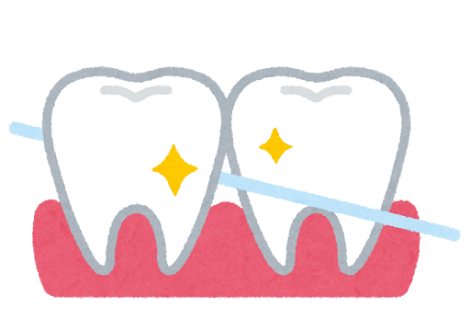 もどる